What is PSHE?
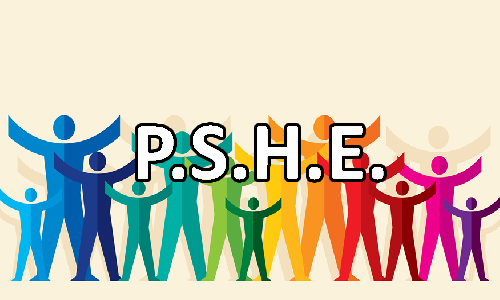 Personal – to do with ourselves
Social – to do with our interactions and relationships with others
Health – all about looking after our bodies, mentally and physically
Economics – all about managing our money        (the E also stands for education)
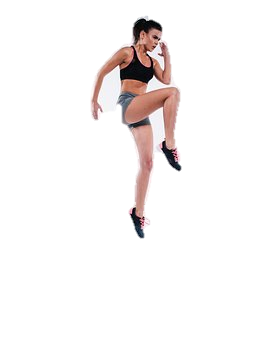 PSHE education is a school subject through which pupils develop the knowledge, skills and attributes they need to manage their lives, now and in the future. It helps children and young people to stay healthy and safe, while preparing them to make the most of life and work. PSHE education also helps pupils to achieve their academic potential.
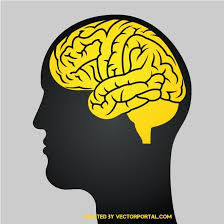 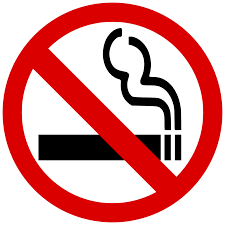 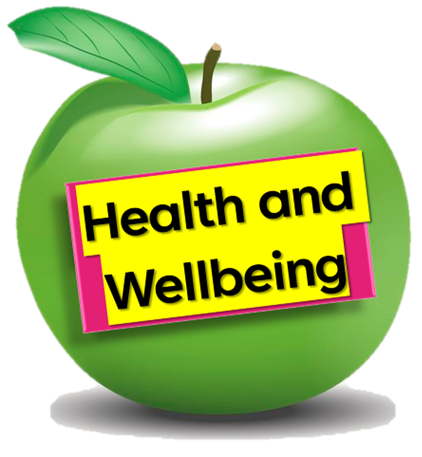 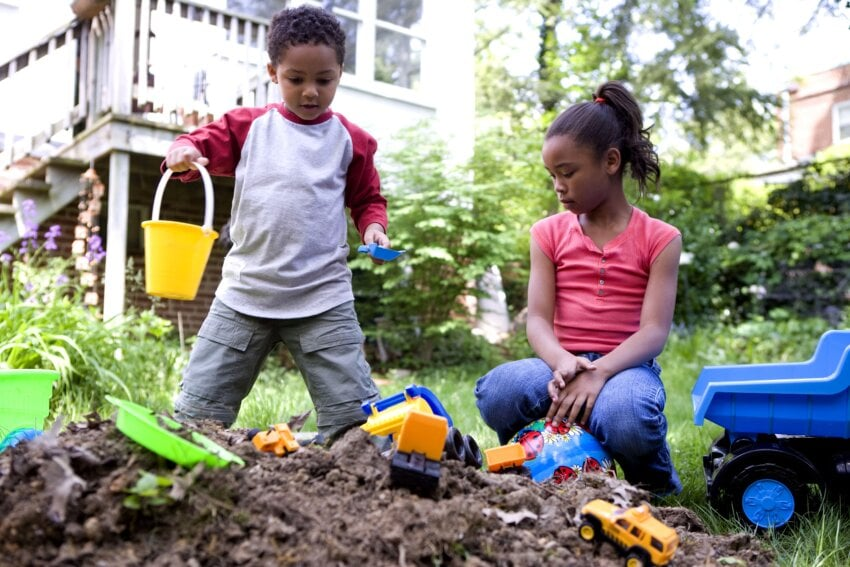 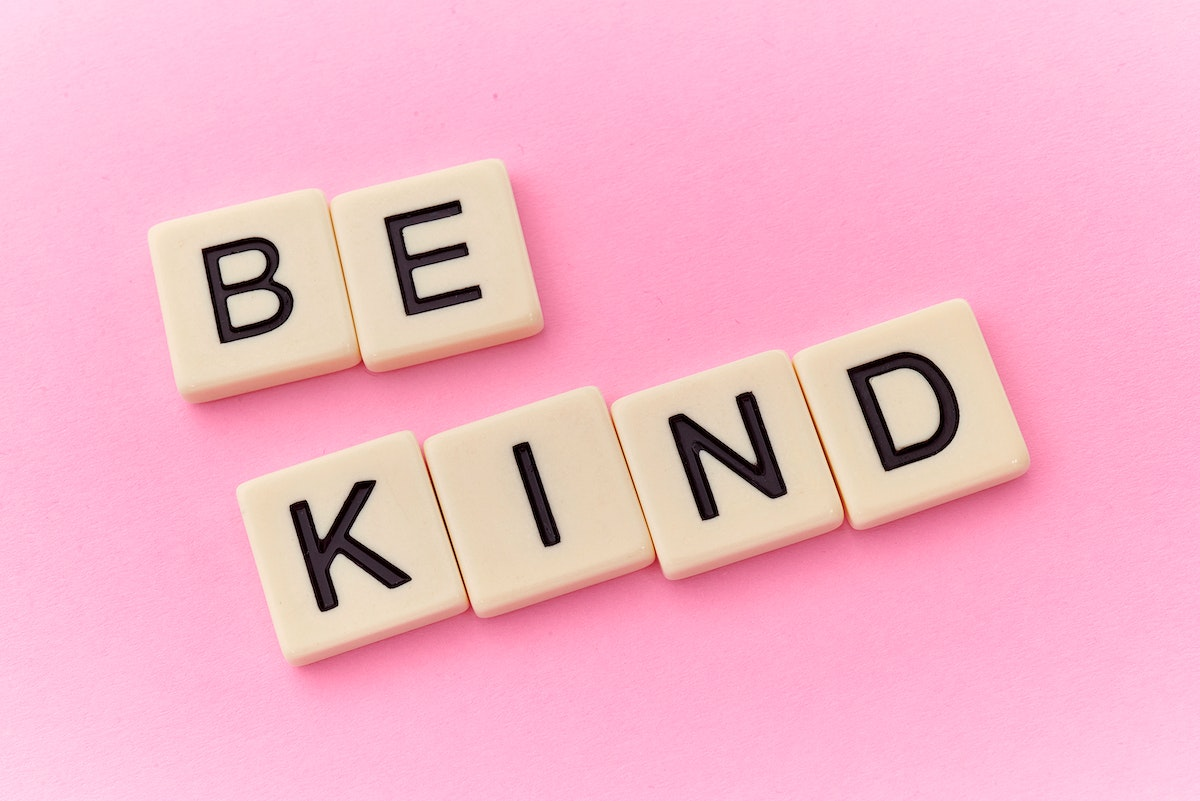 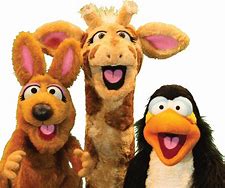 Our KS2 provider is




Our KS3 & 4 provider is
Our curriculum covers both the DfE statutory requirements and the PSHE Association suggested additional content. 


Our broad PSHE programme covers economic wellbeing, careers and enterprise education, as well as education for personal safety, including assessing and managing risk.
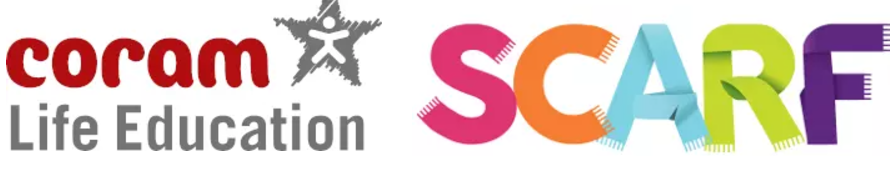 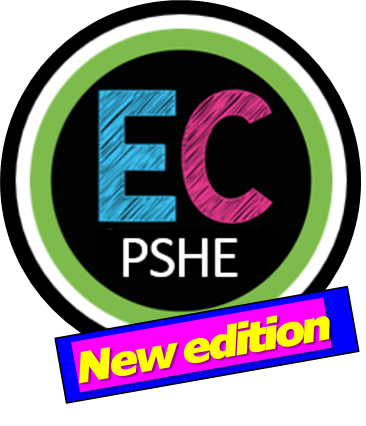 Key Stage 2 Curriculum
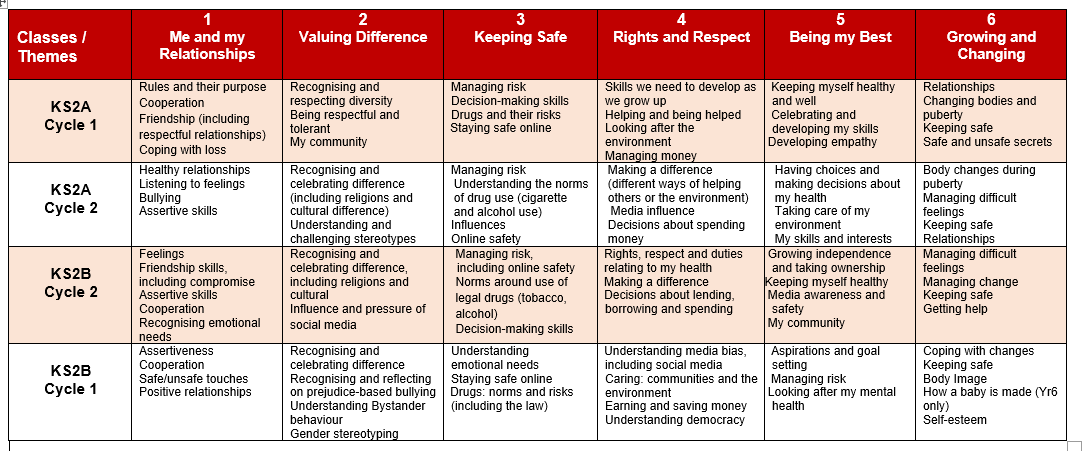 KS2 Lesson examples
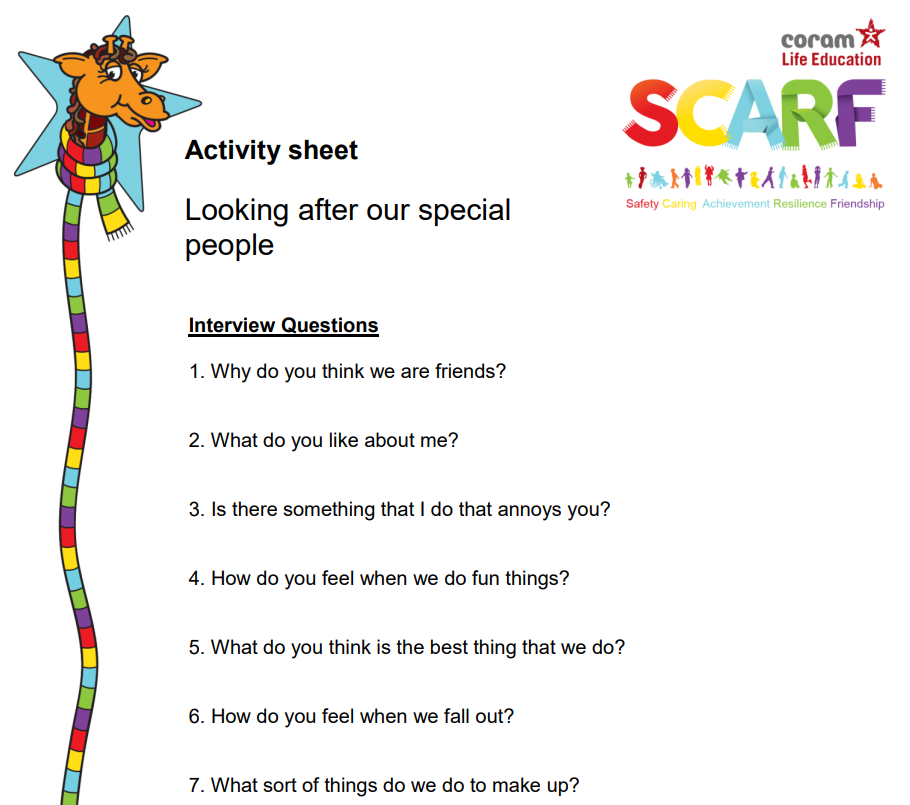 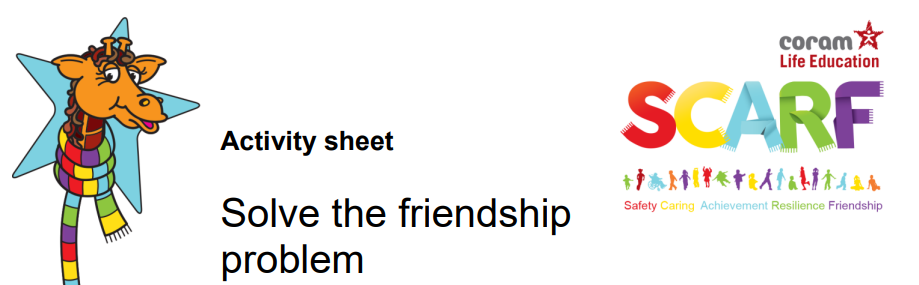 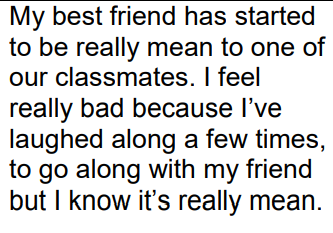 Learning opportunities for Key Stage 3 & 4 are based on three core themes: 
CORE THEME 1: HEALTH AND WELLBEING
 CORE THEME 2: LIVING IN THE WIDER WORLD 
CORE THEME 3: RELATIONSHIPS & SEX EDUCATION
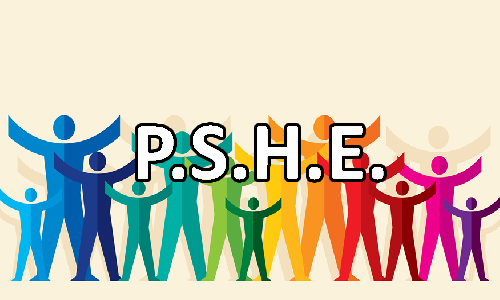 Living
Living
Living
Living
Living
KS3/4 Lesson examples
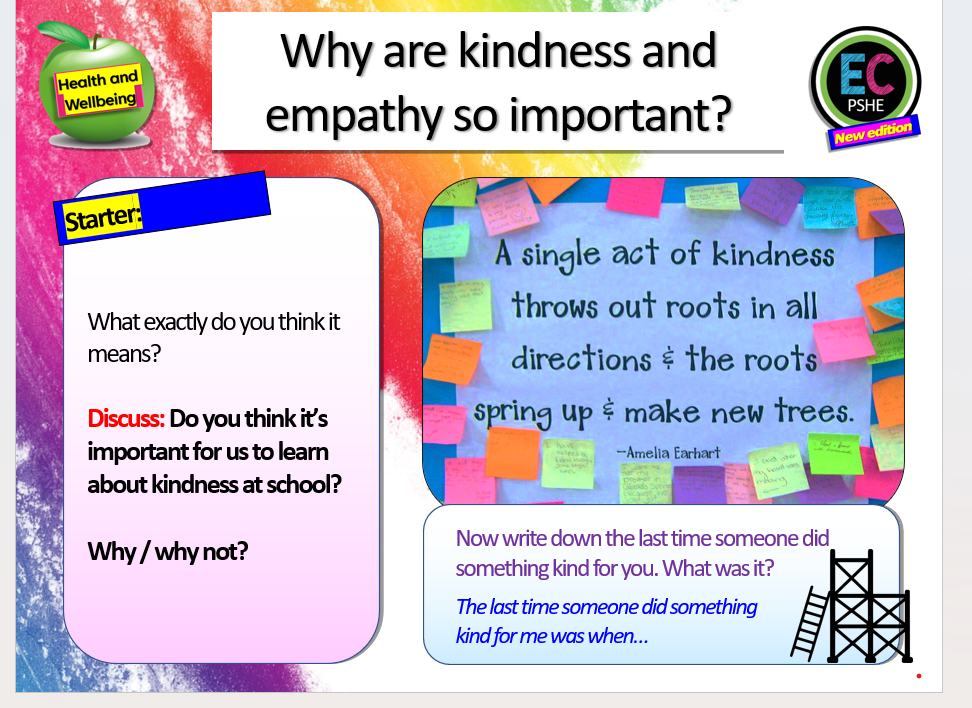 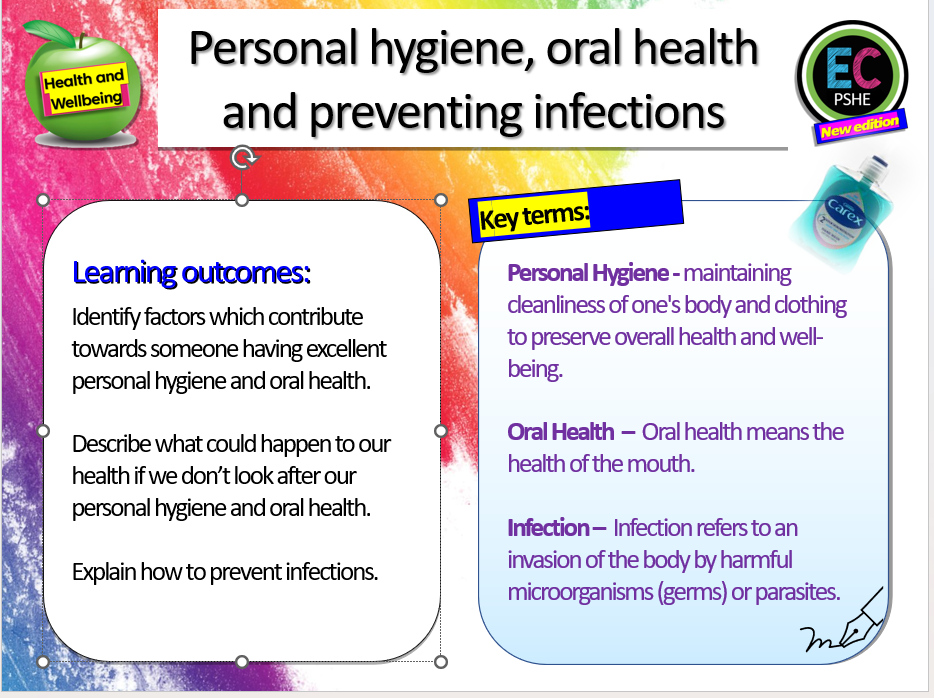 We also invite outside providers to present workshops e.g.GamCareFirst Aid workshops
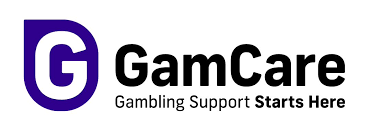 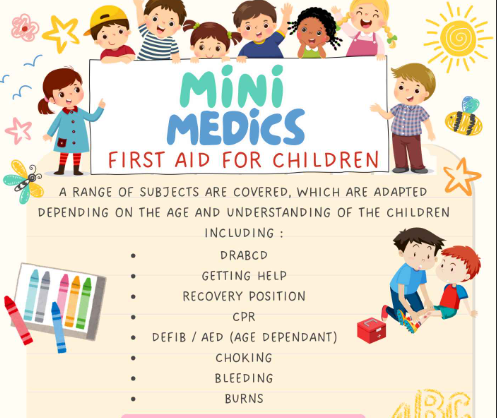 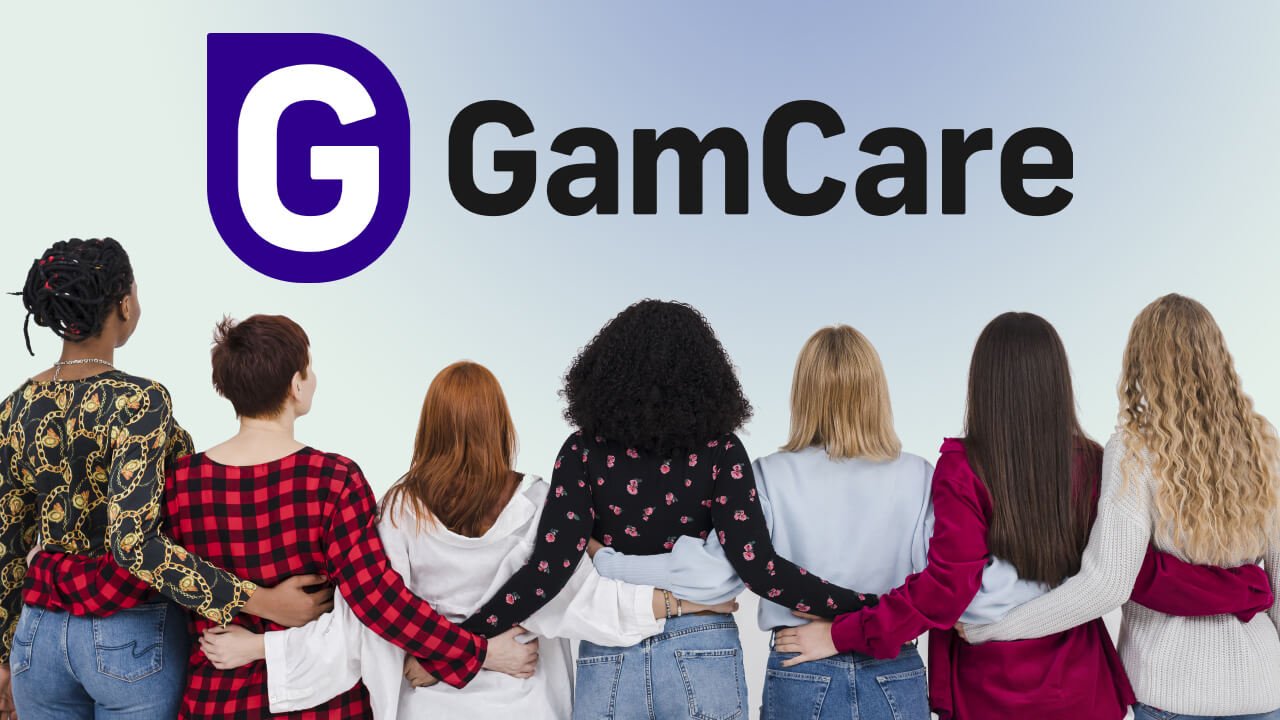 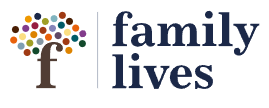 Useful parent websites https://www.gov.uk/government/publications/relationships-education-relationships-and-sex-education-rse-and-health-education - statutory guidance for RSEhttps://pshe-association.org.uk - a useful guide that answers common questions parents might have about PSHE educationhttps://www.nhs.uk/every-mind-matters/supporting-others/childrens-mental-health - tips to help parents and carers spot the signs that children may be struggling with their mental health and how to support themhttps://www.nhs.uk/healthier-families/ – supporting families to stay healthy through diet and exercisehttps://www.nspcc.org.uk/ - support for parentshttps://www.familylives.org.uk/ - advice for parents on a variety topicshttps://www.ceopeducation.co.uk/ - parent advice on the internet
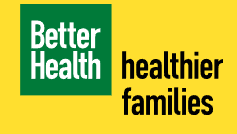 Useful pupil websites Childline. Support for people under 19 in the UK. Call: 0800 11 11Samaritans. Samaritans provide 24-hour online and phone support to people in distress. Call: 116 123.Young Minds. Child and adolescent mental health charity for teens struggling with any subject. Call: 0808 802 5544 Teen Line | Teens Support hotline - Connect, talk, get help!  Teen Line's highly trained teen listeners provide support, resources and hope to any teen who is struggling.SANE. National out-of hours mental health charity offering emotional support, guidance and information. Call: 0300 304 7000 (4.30pm to 10.30pm)Mental Health Foundation. Information and support for anyone with mental health problems or learning disabilitiesRights online (coe.int)  Your rights online as a young person using social media sitesHealthy Eating During Adolescence | Johns Hopkins Medicinehttps://www.brook.org.uk/your-life/puberty/ A great information site for teens going through pubertyhttps://www.betterliveshealthyfuturesbw.nhs.uk/learning_resource/puberty/https://www.youngwomenstrust.org/get-support/additional-support/  Women’s advice and support sitehttps://www.supportline.org.uk/problems/drugs/https://www.talktofrank.com/https://www.drugwise.org.uk
Examples of additional topics which we feel may benefit some of the students:​Bystander Training		      Grief & Loss
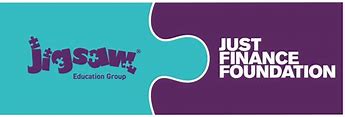